4 КЛАС
Навчаємось онлайн
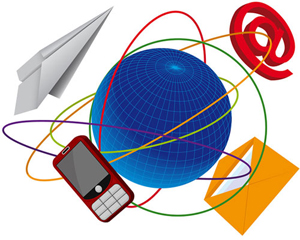 Виконала: Дихнич Світлана Борисівна 
вчитель інформатики
В Інтернеті є багато цікавої та корисної інформації. Ти можеш шукати цікаві сайти, розважатися, спілкуватися з друзями, навчатися та багато іншого.
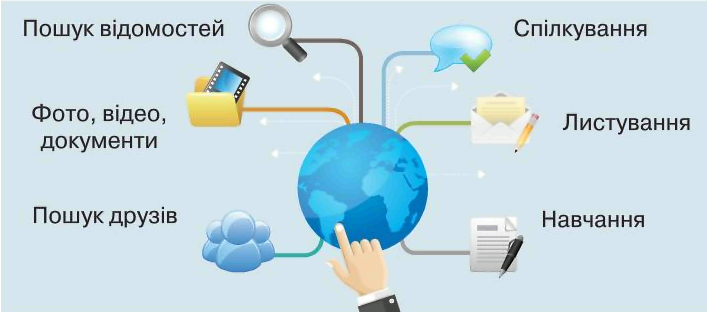 Дихнич Світлана Борисівна
Малюємо онлайн
Програми, які ти вивчав на уроках інформатики, мають свої сайти.
На сайті графічного редактора Tux Paint можна переглянути малюнки твоїх однолітків зі всього світу, а можна поділитися і власними малюнками..
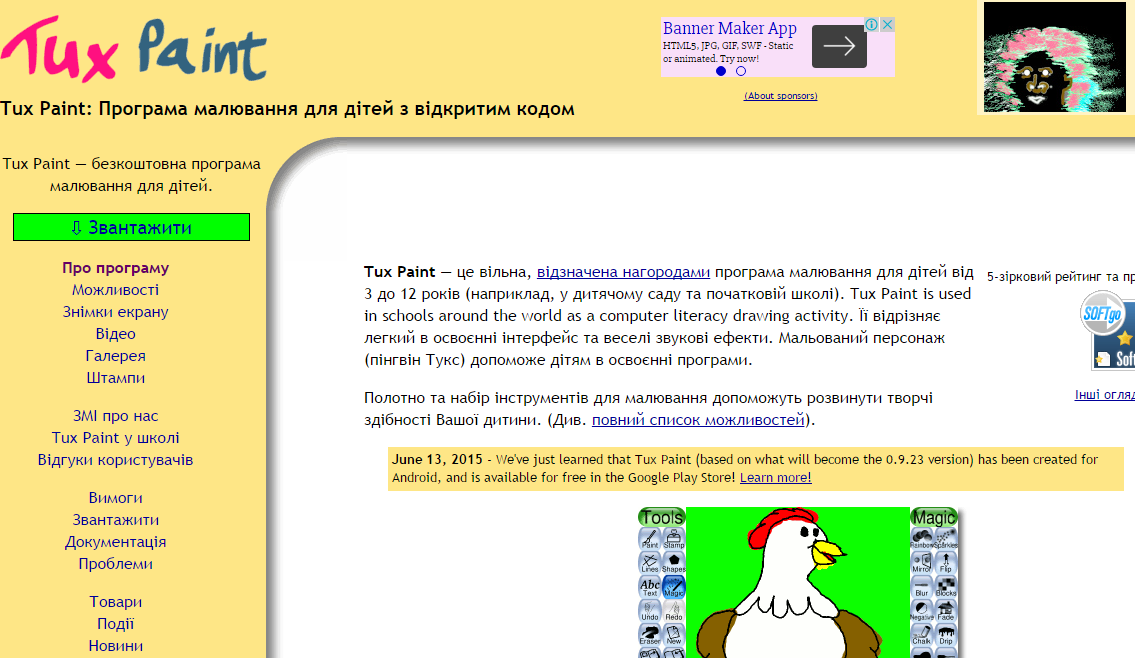 Дихнич Світлана Борисівна
Навчаємося в інтернеті
На сайті TuxMath ти знайдеш гру, яка допоможе тобі весело вивчати математику.
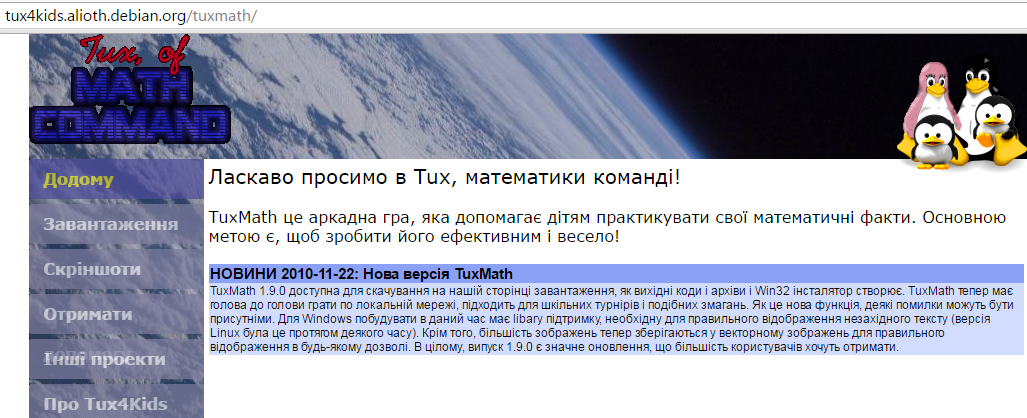 Дихнич Світлана Борисівна
Навчаємося в Інтернеті
На сайті GCompris ти можеш ознайомитися з пакетом навчальних програм, що складається з різних вправ та ігор.
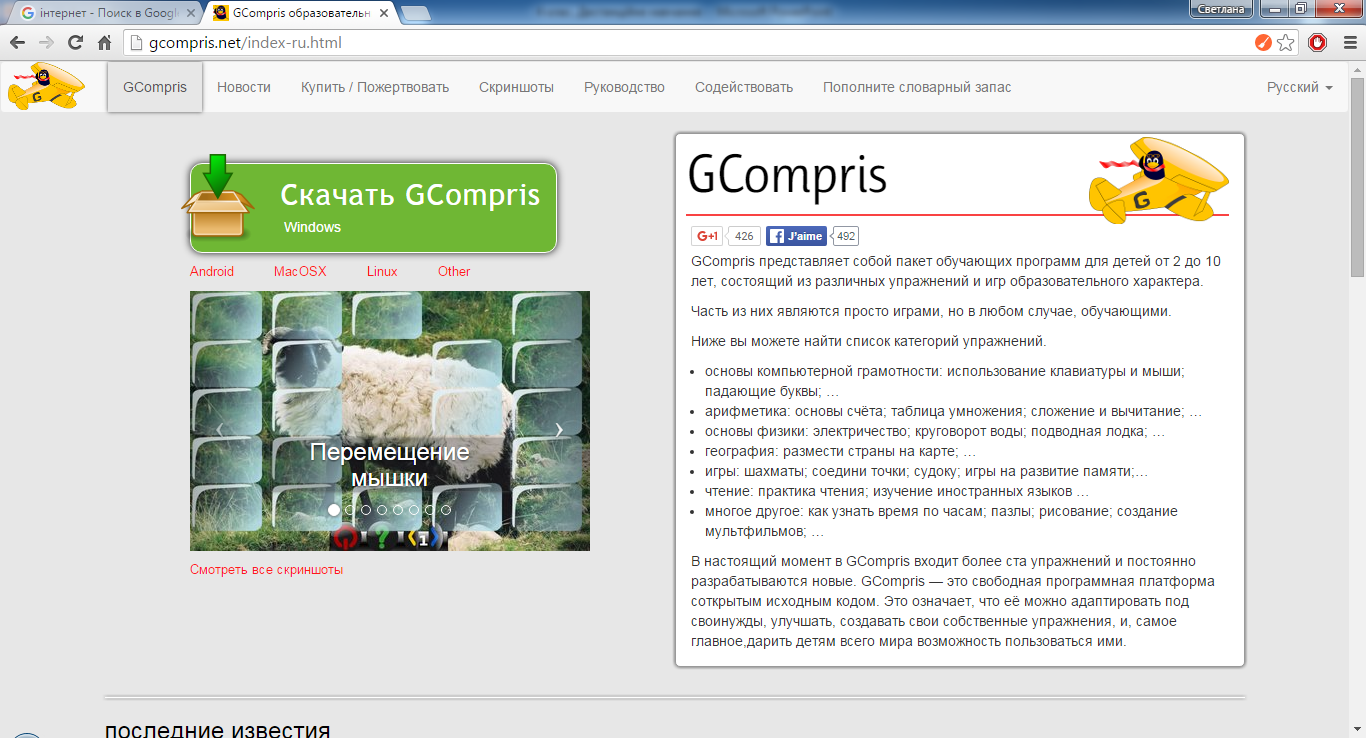 Дихнич Світлана Борисівна
Навчаємося в інтернеті
Існують сайти, на які можна надсилати свої розповіді, повідомлення, задавати питання. Все це можна прочитати, обговорити, поділитися своїми враженнями, тобто знайти людей зі спільними інтересами та захопленнями. У такий спосіб навколо сайта формується інтернет-спільнота.
Інтернет-спільнота — група людей зі спільними інтересами, котрі спілкуються за допомогою Інтернета.
Дихнич Світлана Борисівна
Навчаємося в інтернеті
Ти вже познайомився з комп'ютерним виконавцем Рудим котом. Спільнота Scratch налічує більше 5 мільйонів користувачів переважно 8-15 років, які цікавляться програмуванням. На сайті Scratch ти можеш переглянути проекти учасників спільноти, прокоментувати їх, скопіювати їх на свій комп’ютер та доповнити, можеш поділитися і своїми проектами
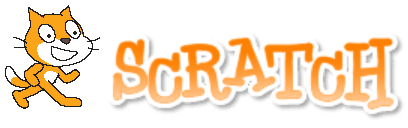 Дихнич Світлана Борисівна
Навчаємося в інтернеті
Крім відомих тобі сайтів, у світі існує багато сайтів для онлайнового навчання.
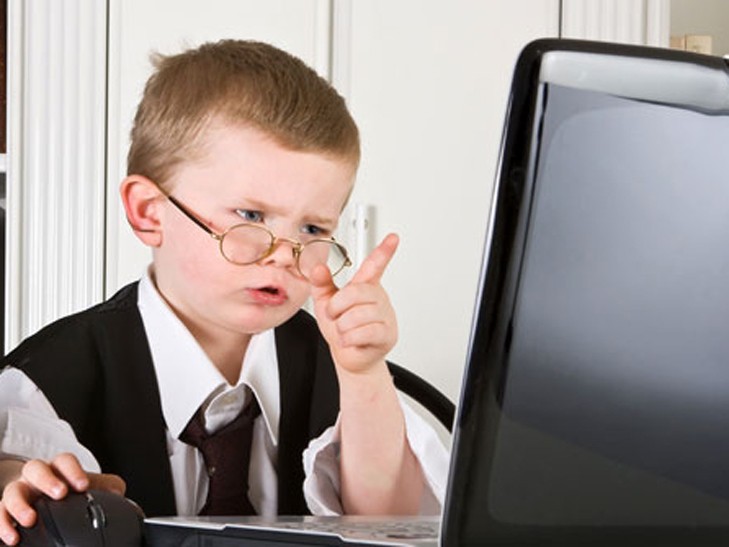 Дихнич Світлана Борисівна
Пошук матеріалів у  мережі інтернет
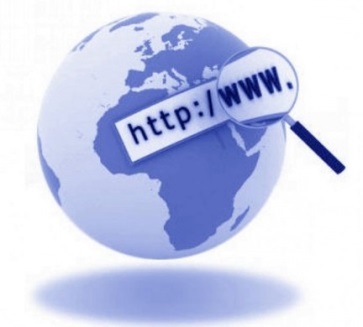 Для пошуку необхідних матеріалів використовують спеціальні пошукові системи. Вони працюють дуже просто — потрібно ввести ключові слова або ключову фразу. Результати пошуку з являються на екрані комп'ютера у вигляді списку посилань. Проаналізуй результати пошуку, тому що іноді отримані результати можуть містити посилання на небезпечні сайти.
Дихнич Світлана Борисівна
Робота в зошиті
Завдання 2. Пронумеруй     команди  алгоритму    пошуку    матеріалів у мережі Інтернет
2
Відкрий сторінку пошукової системи.
3
Добери ключові слова або фразу.
1
Відкрий браузер.
6
Збережи результати пошуку.
Проаналізуй результати пошуку.
Організуй пошук за ключовими словами.
5
4
Дихнич Світлана Борисівна
Робота в зошиті
Завдання 3. Для чого використовується кнопка         
     ?  Пронумеруй     команди    алгоритму    пошуку    матеріалів у мережі Інтернет
Зменшити розмір малюнка.
Переглянути зображення на сторінці.
Повернутися до попередньої сторінки.
Дихнич Світлана Борисівна
Фізкультхвилинка
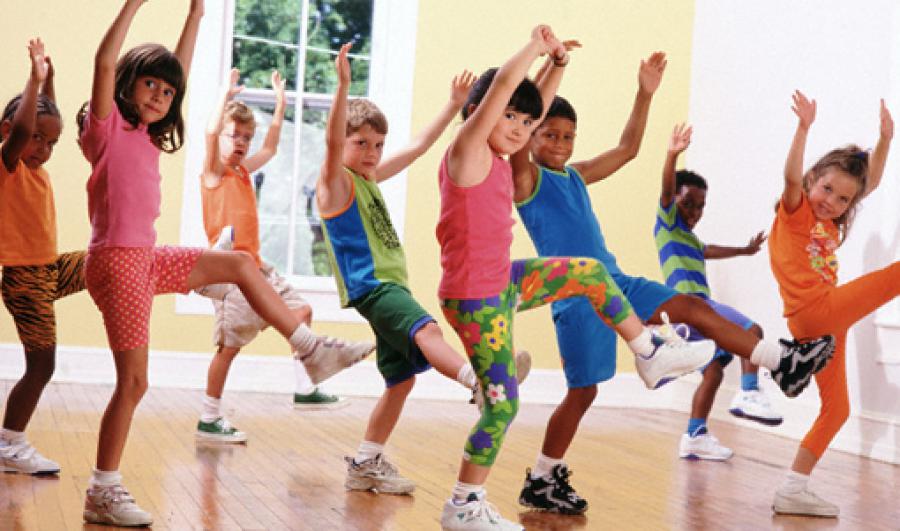 Дихнич Світлана Борисівна
Працюємо за комп’ютером
Увага! Під час роботи з комп’ютером дотримуйтеся правил безпеки та санітарно-гігієнічних норм.
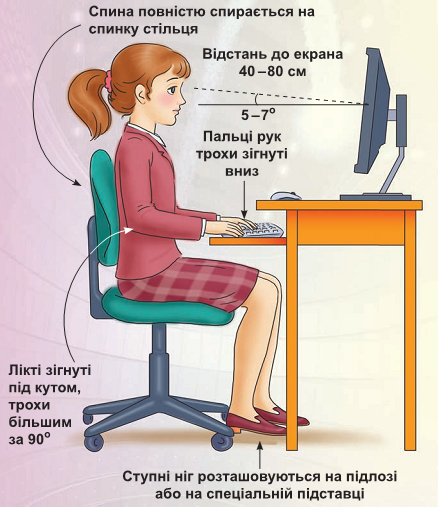 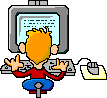 Дихнич Світлана Борисівна
Завдання
Завдання 4. Запиши відомості про сайт «Отримання знань».
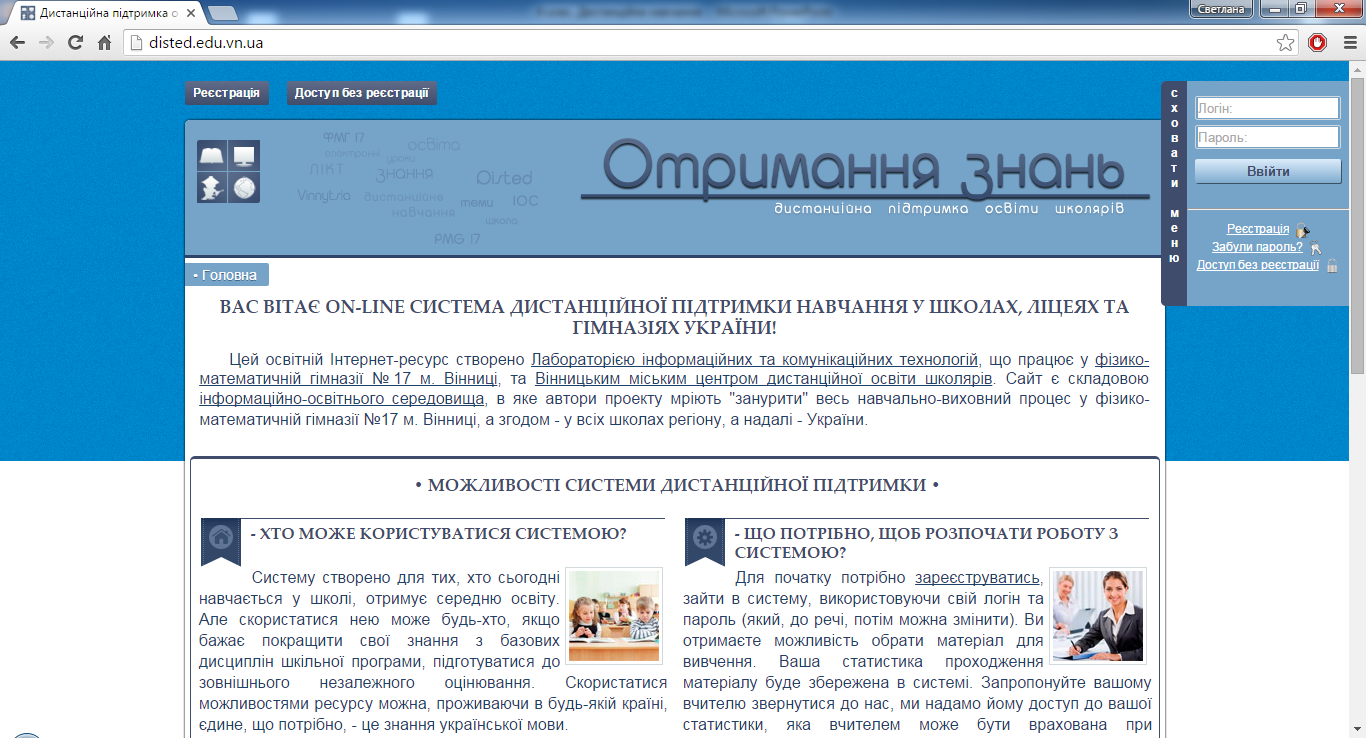 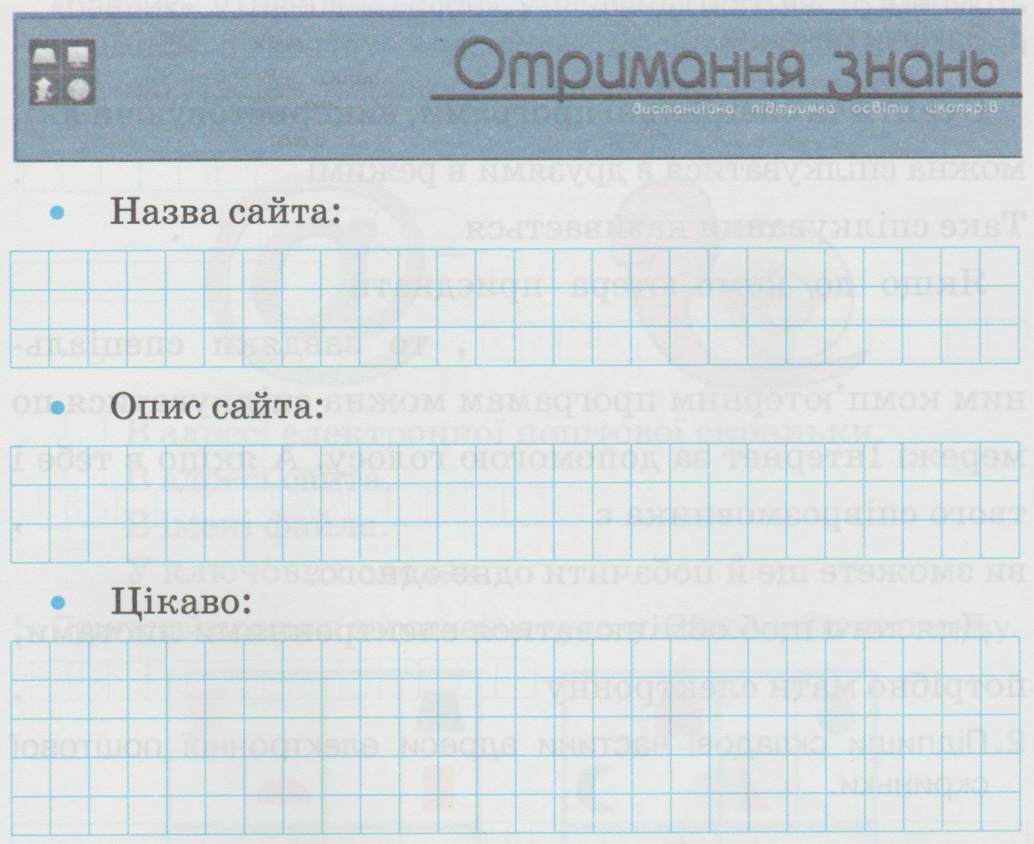 Дихнич Світлана Борисівна
Домашнє завдання
Зошит ст. 34-35 
завдання 1, 5
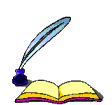 Дякую за увагу!
Дихнич Світлана Борисівна